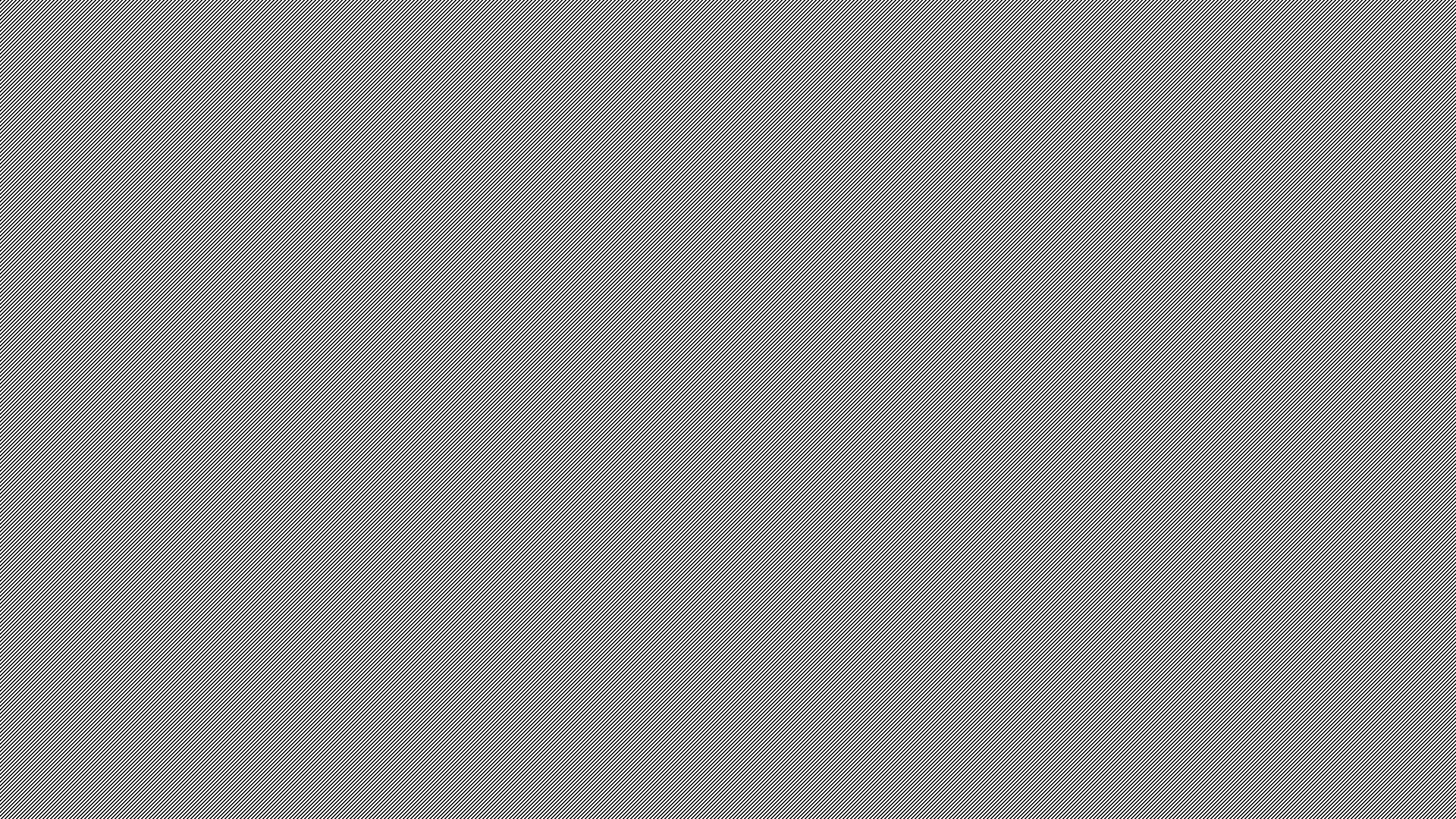 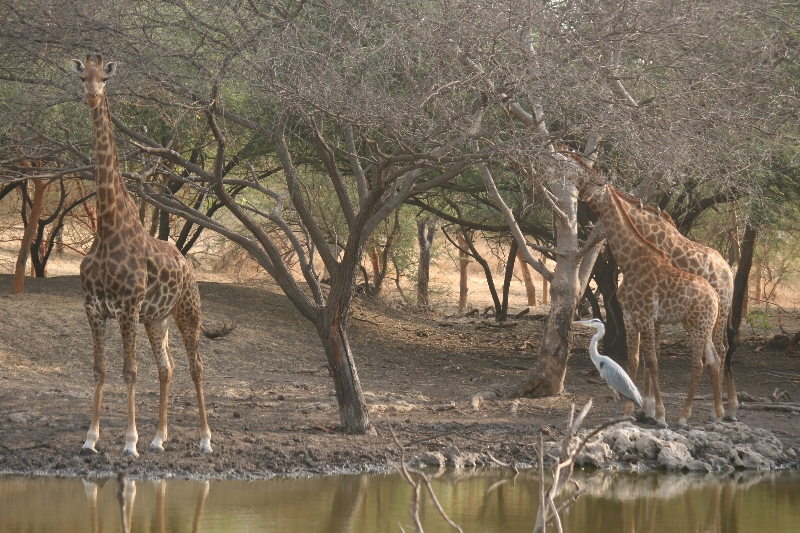 Tourist’s attitudes towards natural reservations in Senegal
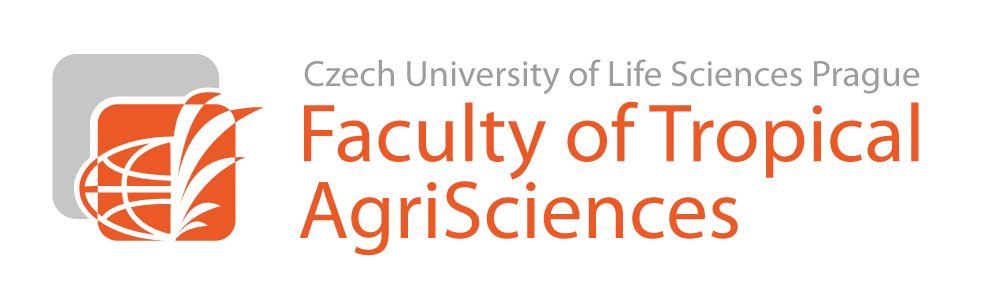 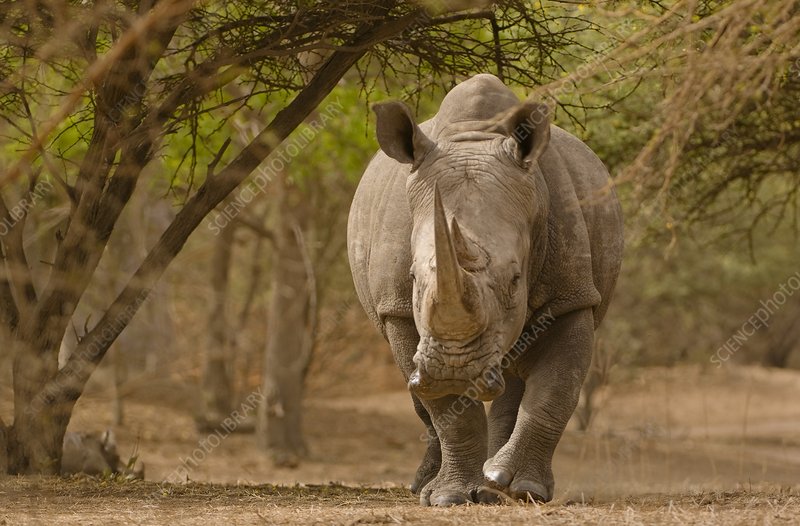 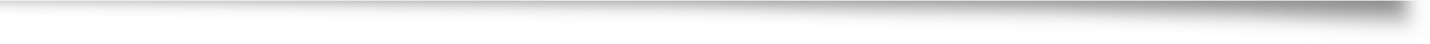 Author: Ahmadou Badara Beye
Supervisor: Ing. Petra Chaloupková, Ph.D.
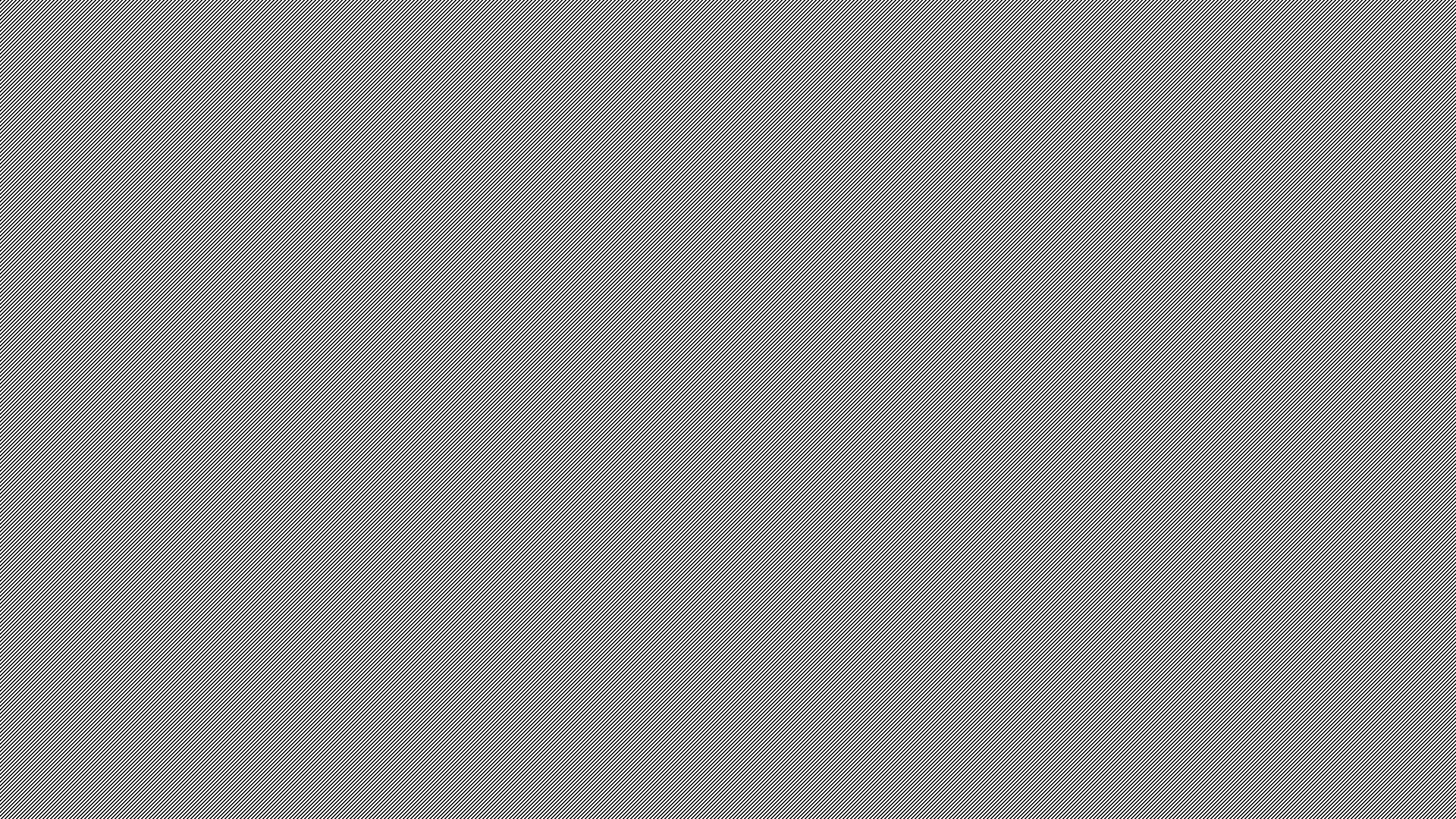 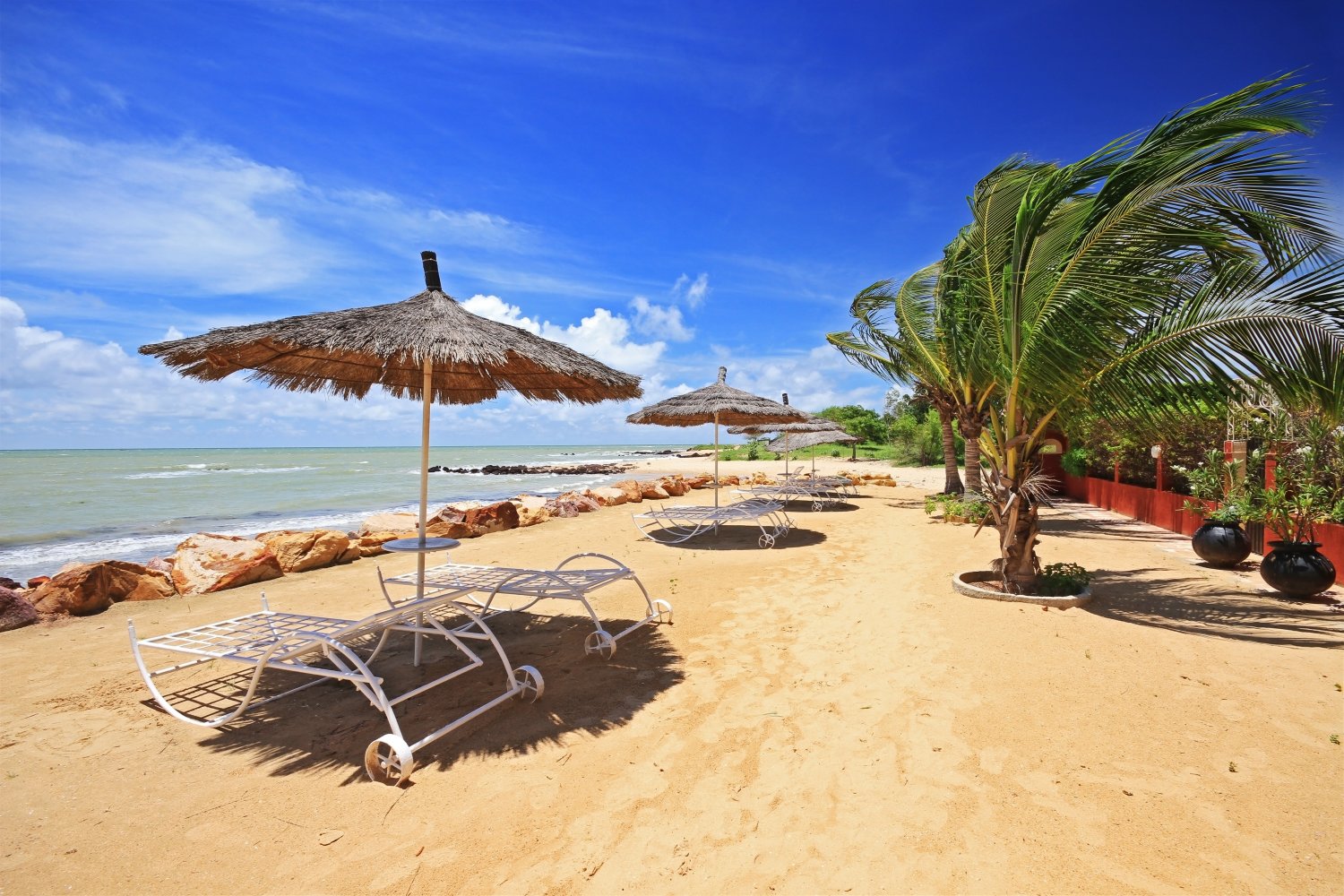 Introduction
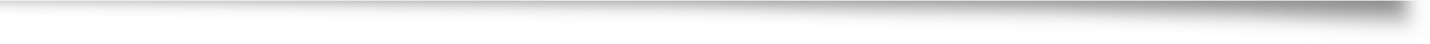 Tourism is an important business generating 1,340 billion USD in 2017 and 10% of all jobs (UNWTO 2018).

20 to 40 % of total international tourism arrivals are from wildlife-related tourism (International Ecotourism Society 2000).

Senegal is the second country in West Africa with the highest international tourism receipts (Index Mundi 2019).
(https://www.alibabuy.com/guide-touristique/senegal/saly.html)
Literature review
Wildlife tourism is defined as “tourism based on encounters with non-domesticated animals” (Higginbottom 2004). 

Efficient compromise between durable economic benefits and a good sustainable management of wildlife (Manfredo & Larson 1993).

Most visited wildlife animals are large mammals (Higginbottom 2004).
Research problem
Evident lack of data on eco-tourism visits in Senegal (MTTA 2016)

The lack of information is often a considerable problem for tourists in Africa (Loubser et al. 2001).
Aims of the thesis
Socio-economic characteristics

Animal preferences

Motivation and barriers

Availability of information
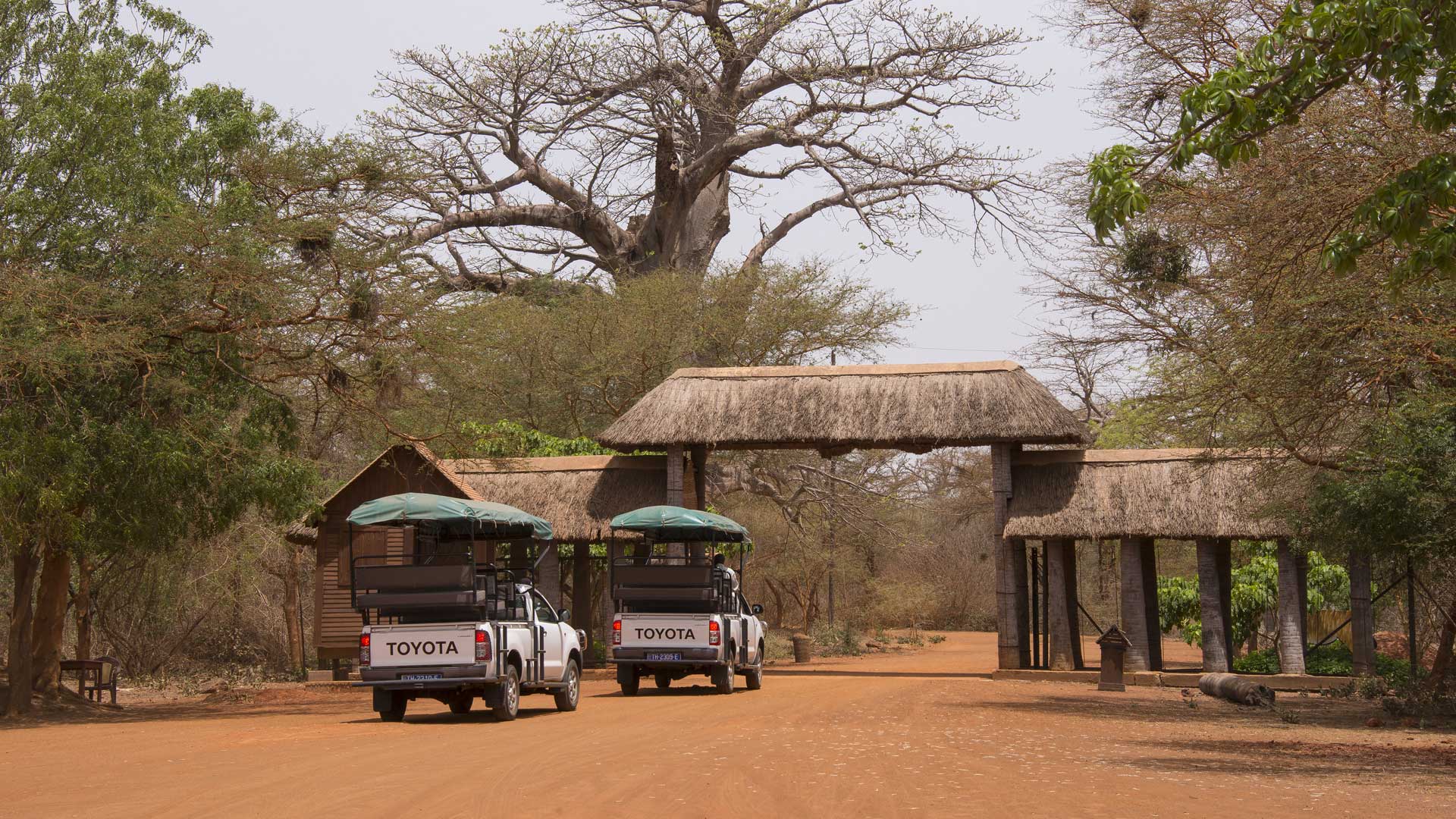 Study site
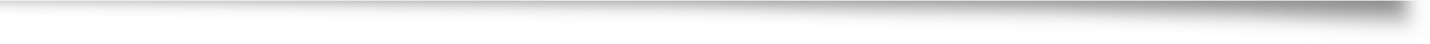 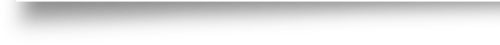 Bandia reserve

Between Senegal’s biggest touristic areas (Dakar and Saly)
Animals of Bandia reserve
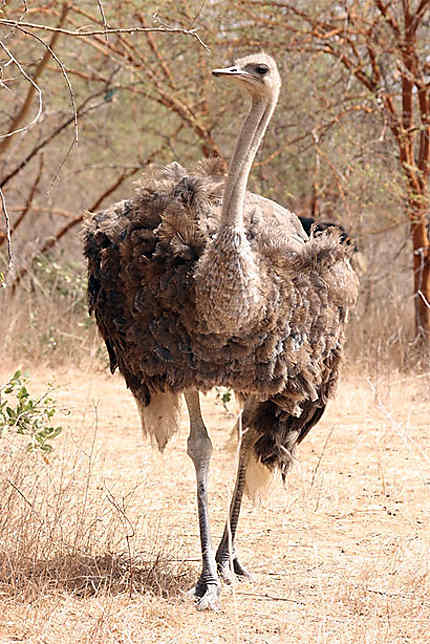 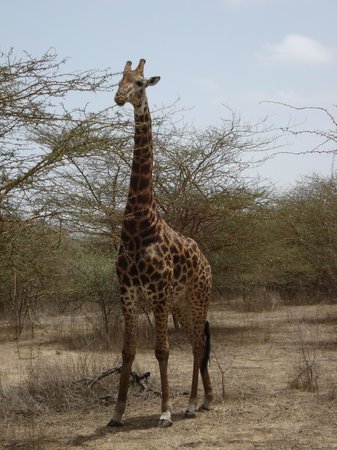 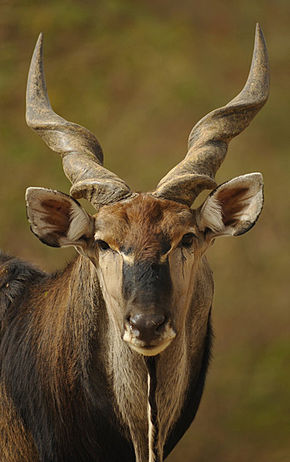 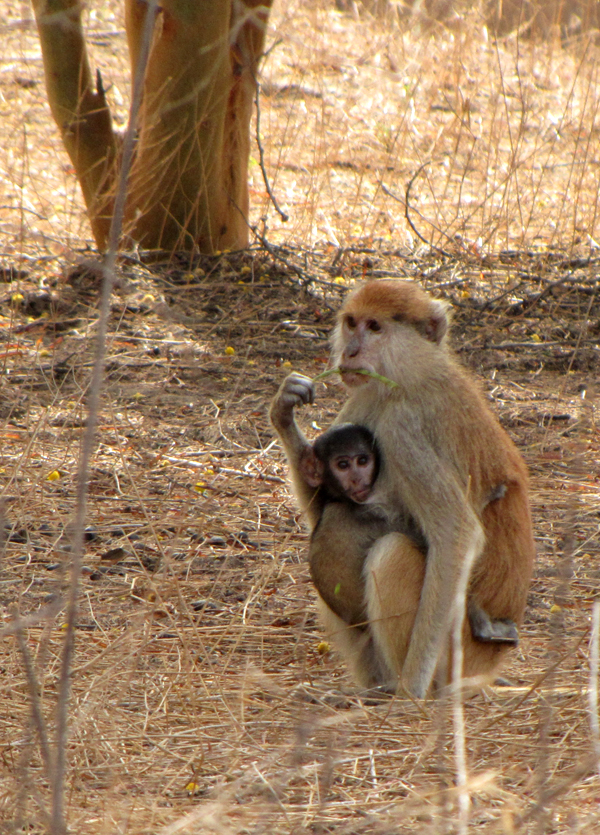 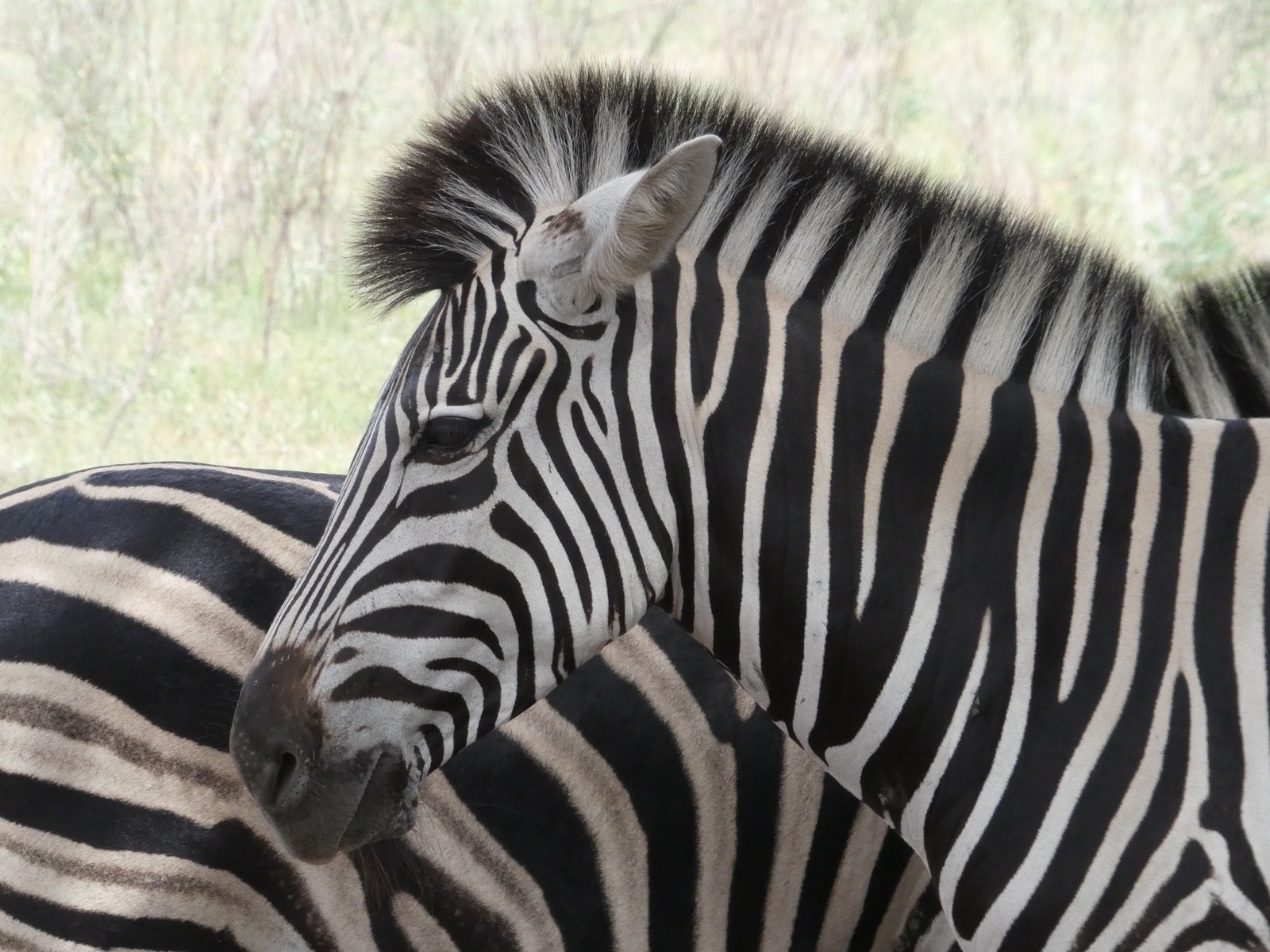 Struthio camelus camelus
Taurotragus derbianus
Giraffa camelopardalis peralta
Erythrocebus patas
Equus quagga
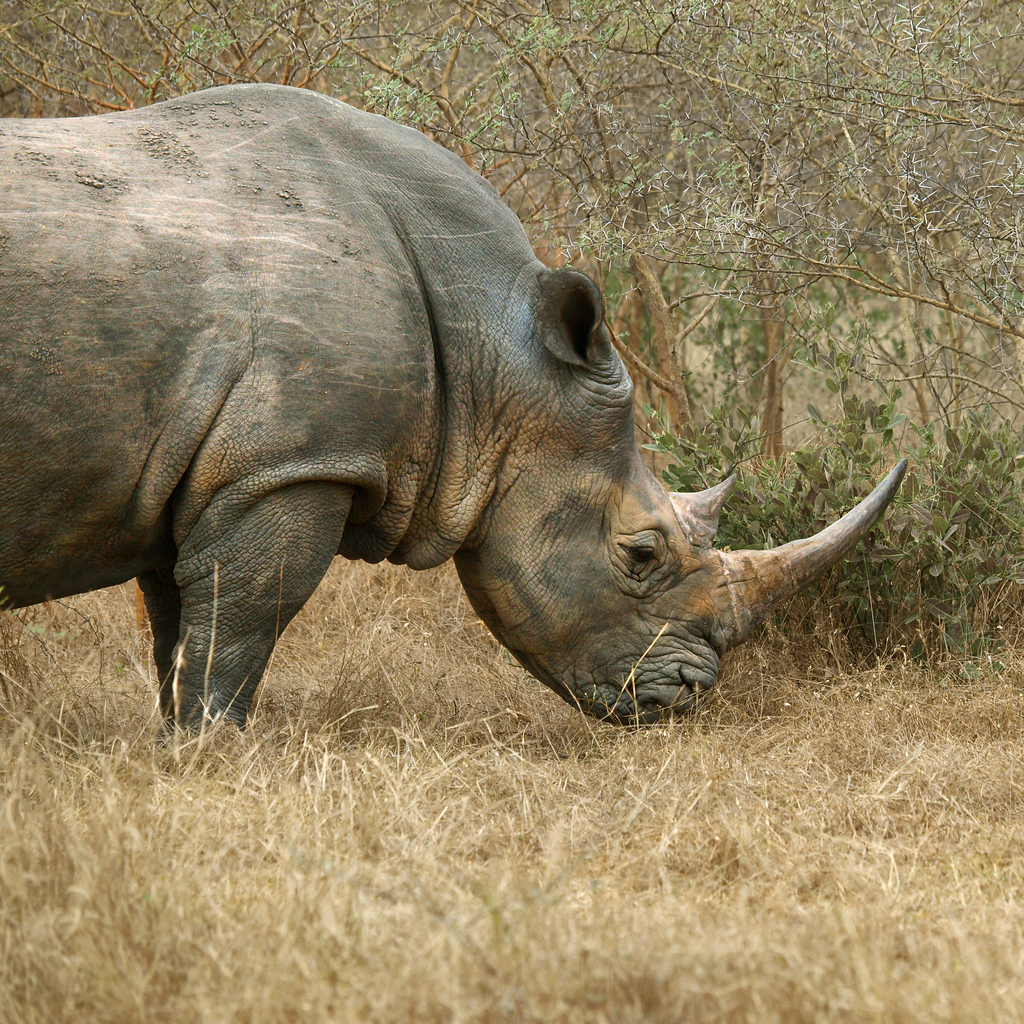 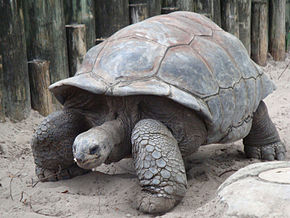 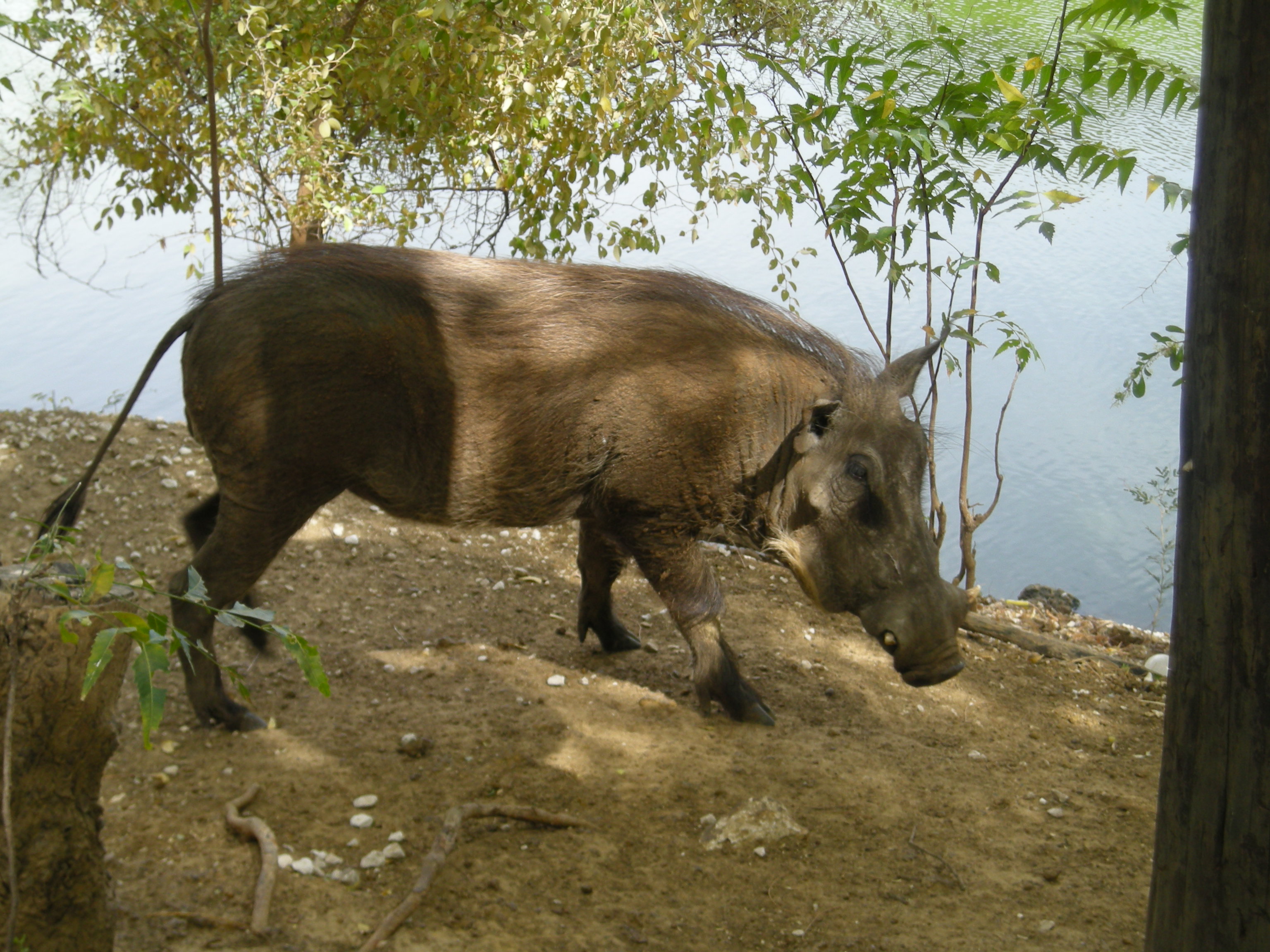 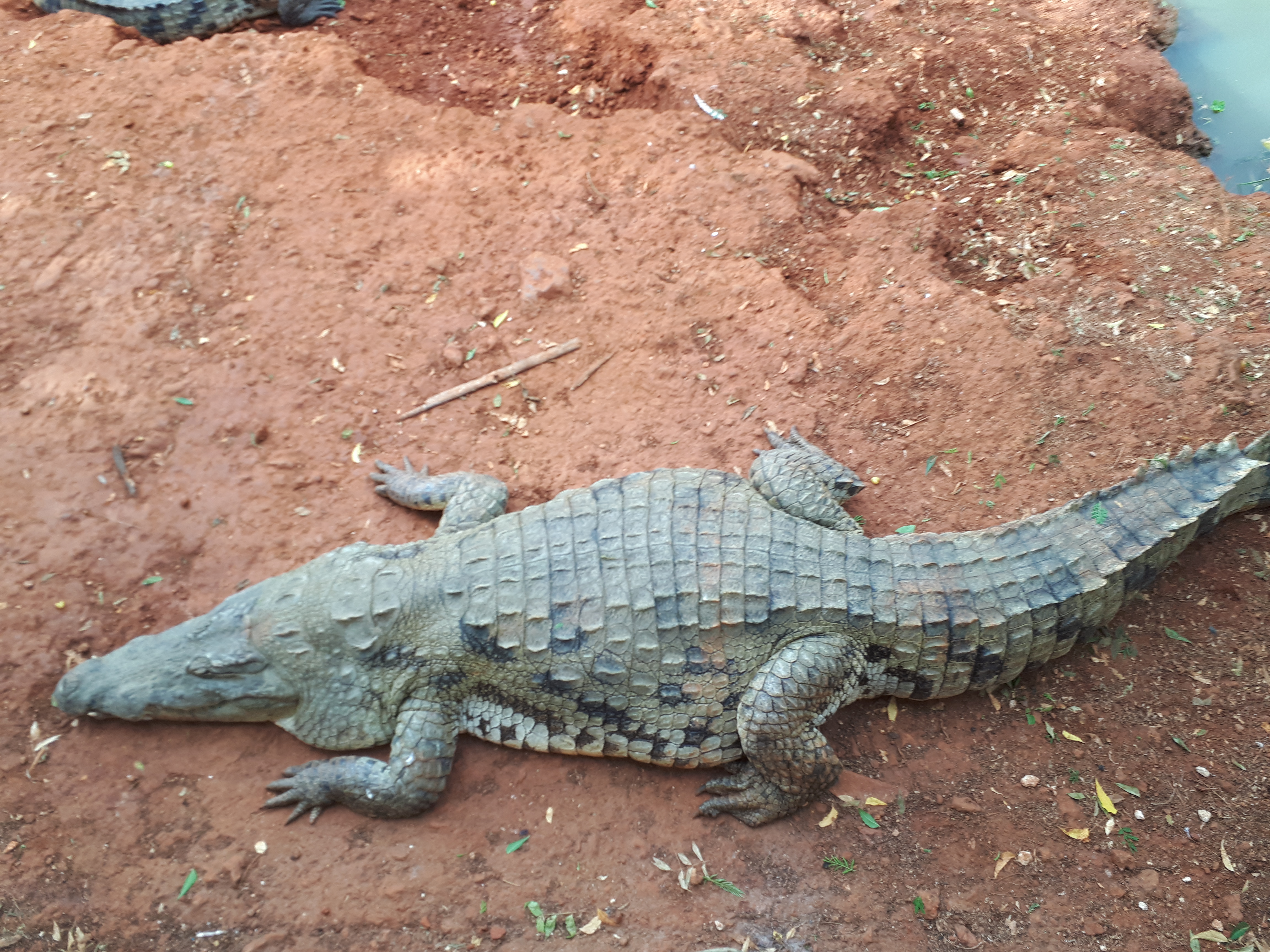 Aldabrachelys gigantea
Crocodylus suchus
Ceratotherium simum
Phacochoerus africanus
Methods of data collection
Questionnaire survey in French and English language

Sampling: convenience method
Questionnaire design
Number of questions: 19

Attitudes toward above mentionned animals

Opinion about available information

Sociodemographic data (gender, age, education …)
Data analyses
Basic descriptive statistics (frequency analysis, cross tabulation analysis…)
Results
Socio-demographic characteristics of respondents
Results
Socio-demographic characteristics of respondents
Results
Results
Length of stay of tourists in Senegal
Results
Attitudes of tourists towards selected animals
Results
Satisfaction about available information by tourists
Results
Amount of money willing to be paid by tourists for more information (cumulated frequencies, USD)
Results
Source of information about the natural reserve
Results
Motivation to visit the natural reserve
Results
Potential reasons not to visit the natural reserve
Discussion
Most popular animals: big herbivores (specially exotic ones: rhinoceros and giraffe)

The average ecotourist: educated, European (French), young (19-29 years old) and staying one to three weeks

Tourists are well informed about the fauna of the reserve and satisfied with their level of information
Conclusion
This study summarized tourist’s preferences and opinions on Senegalese ecotourism industry
This research can be used by Senegalese natural reserve owners or any ecotourism institutions in similar condition
Recommendations
Improve the visibility of the white rhinoceros

Having all informative documents in French and their translation in English

Improve derby eland’s advertisement

Accomodation facilities
References
Higginbottom K. 2004. Wildlife tourism: impacts, management and planning. Common Ground Publishing Pty Ltd, Australia.
Index Mundi. International tourism, receipts (current US$) – Africa. Available from https://www.indexmundi.com/facts/indicators/ST.INT.RCPT.CD/map/africa (accessed March 2019).
Loubser GJJ, Mouton PFN, Nel JAJ. 2001. The ecotourism potential of herpetofauna in the Namaqua national park, South Africa. South African Journal of Wildlife Research. Available from http://hdl.handle.net/10019.1/10711 (accessed March 2019).
Manfredo MJ, Larson RA. 1993. Managing for Wildlife Viewing Recreation Experiences: An Application in Colorado. Wildlife Society Bulletin 21: 226-236.
Ministère du Tourisme et des Transports Aériens. 2016. Etude sur la mise en valeur de l’offre écotouristique dans les régions de Fatick et Tambacounda. MTTA, Senegal.
The International Ecotourism Society. 2000. Ecotourism Statistical Fact Sheet. The International Ecotourism Society. Available from http://www.active-tourism.com/factsEcotourism1.pdf (accessed March 2019).
UNWTO. 2018. UNWTO Tourism highlights 2018 Edition. UNWTO. Available from https://www.e-unwto.org/doi/pdf/10.18111/9789284419876 (accessed March 2019).
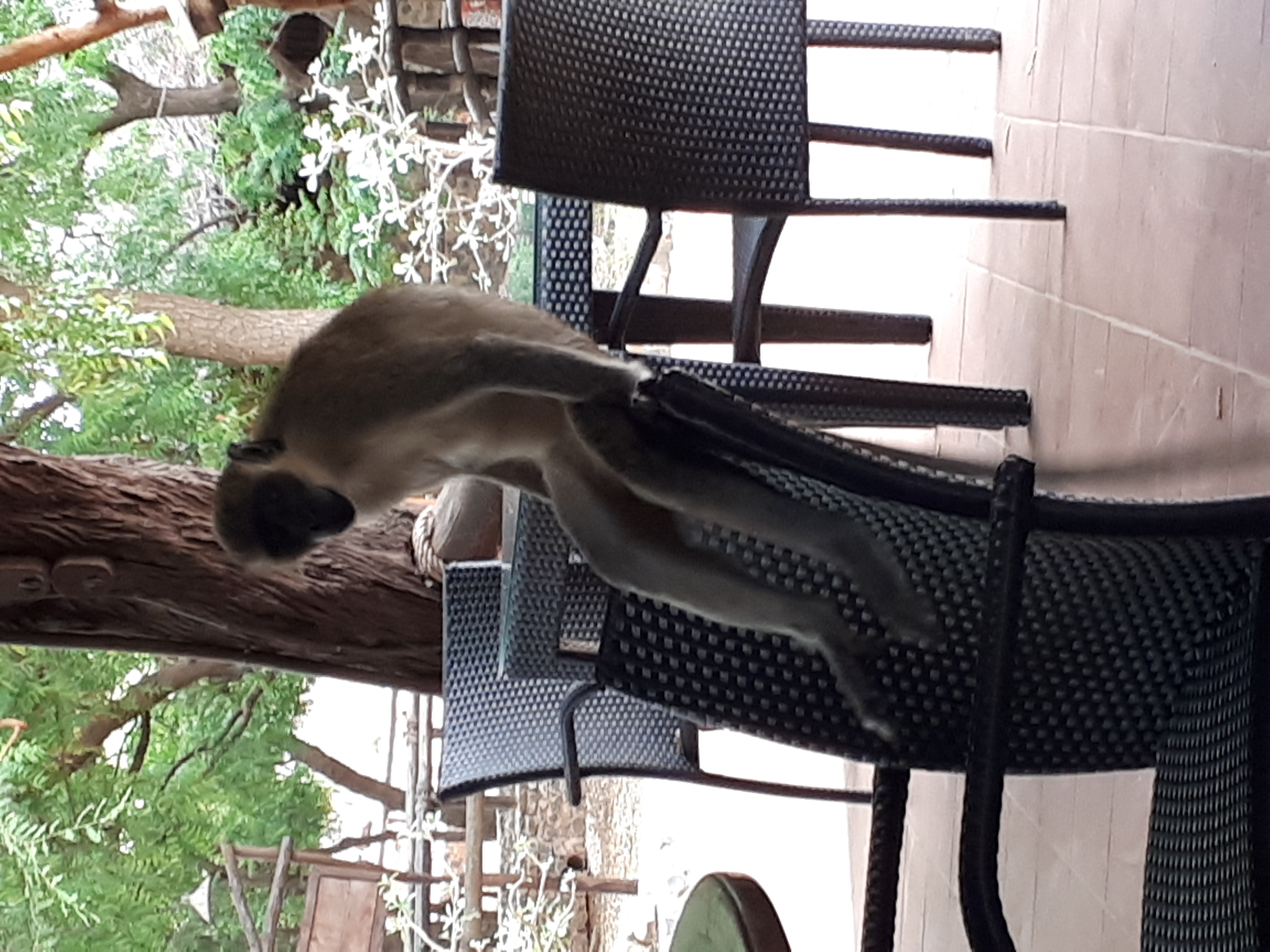 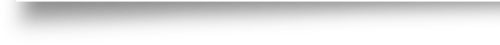 Thank you for your attention!